Cybercrime danger
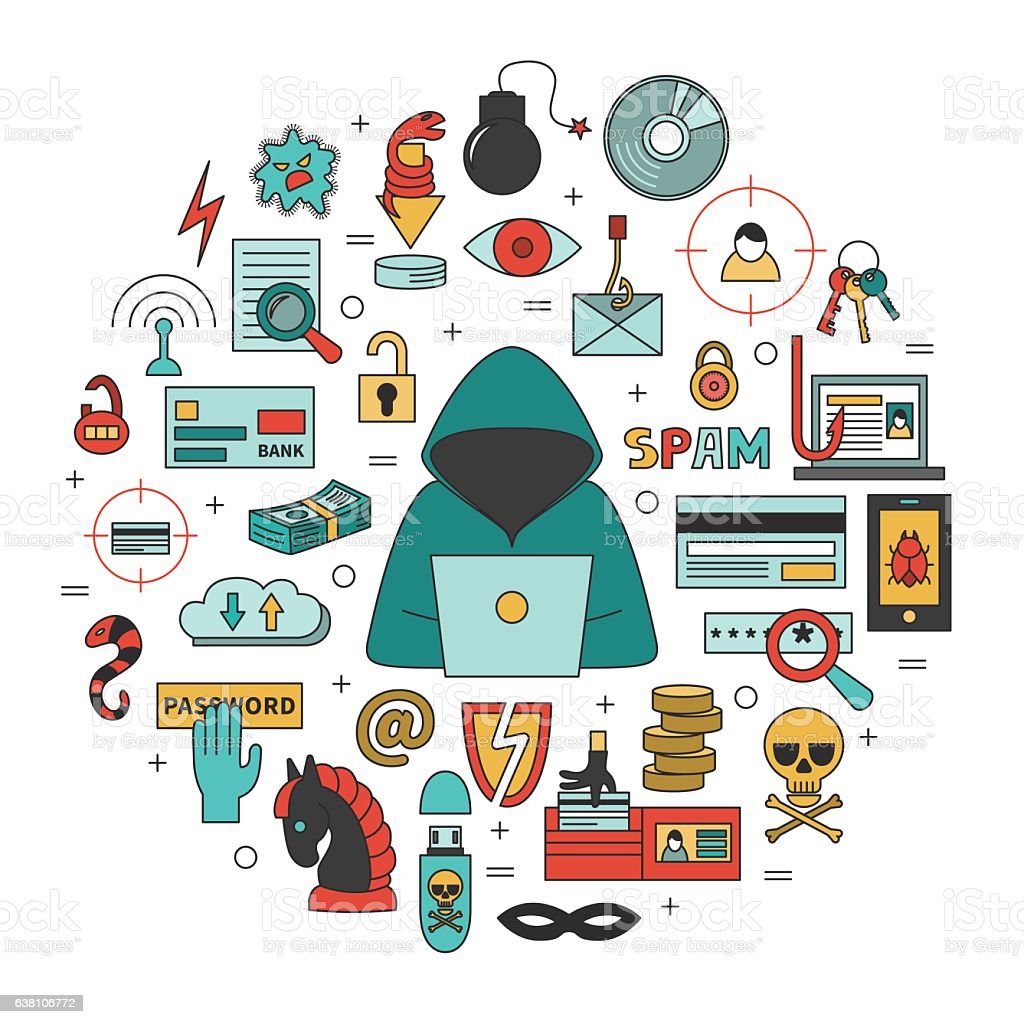 IDENTITY THEFT
A criminal steals 
Personal information such as –
 person name and address or 
Passport numbers.
PHISHING
A criminal creates a fake website that
looks like a official real bank account or 
Internet shopping account , and many more.
HACKING
A criminal breaks into a computer 
System , usually to steal files or 
Personal information , they usually try to break into a system that holds a lot of personal information , such as a bank account.
SCAMMING
A criminal sends out an email that asks for money . Sometimes the emails offers something  for sale at a very low price or ask for a donation to a charity.
By: Rita Qsouss 7E